Reception Long Term Plan : OUR LITERACY MILESTONES
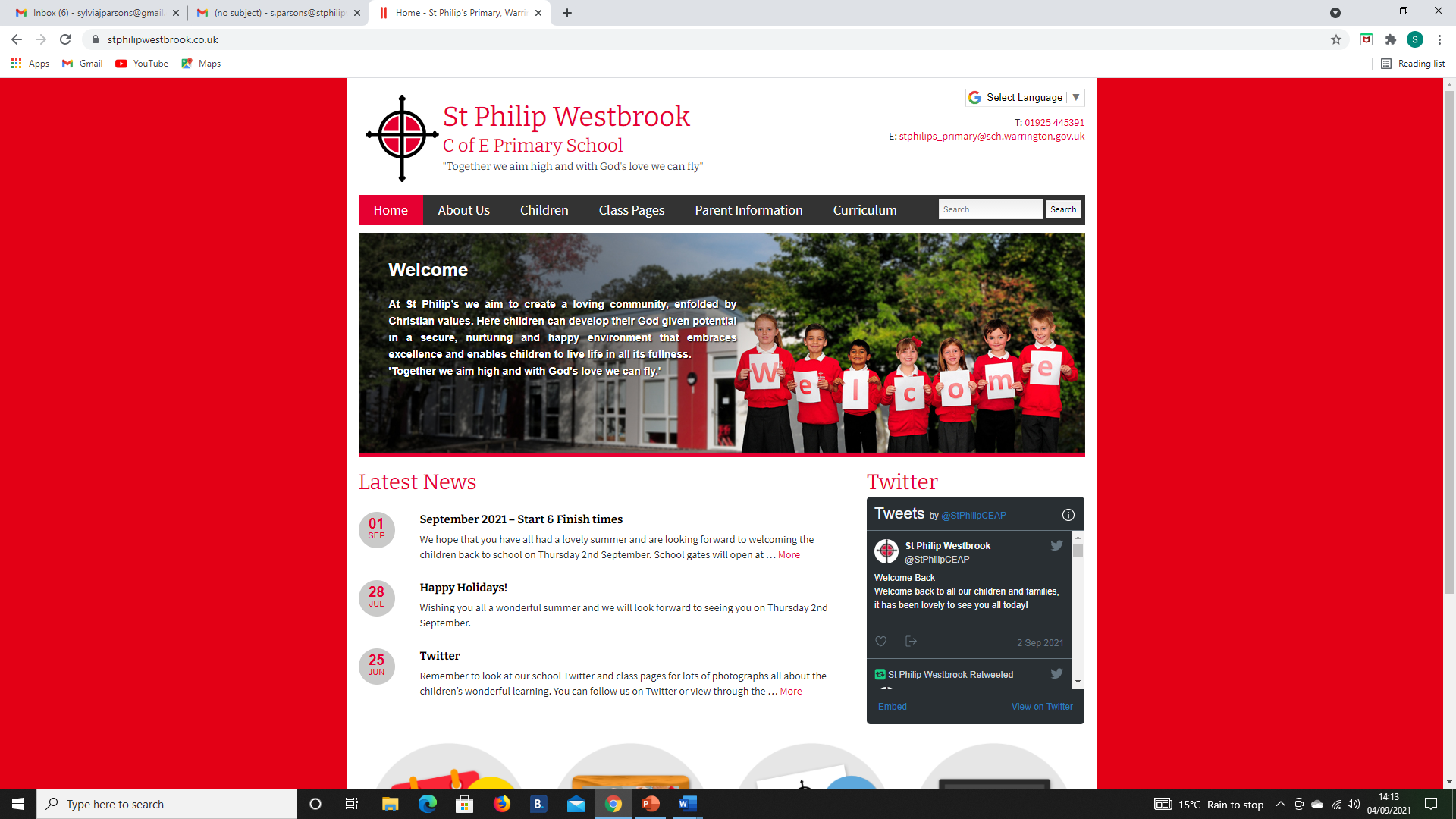 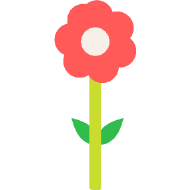 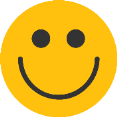 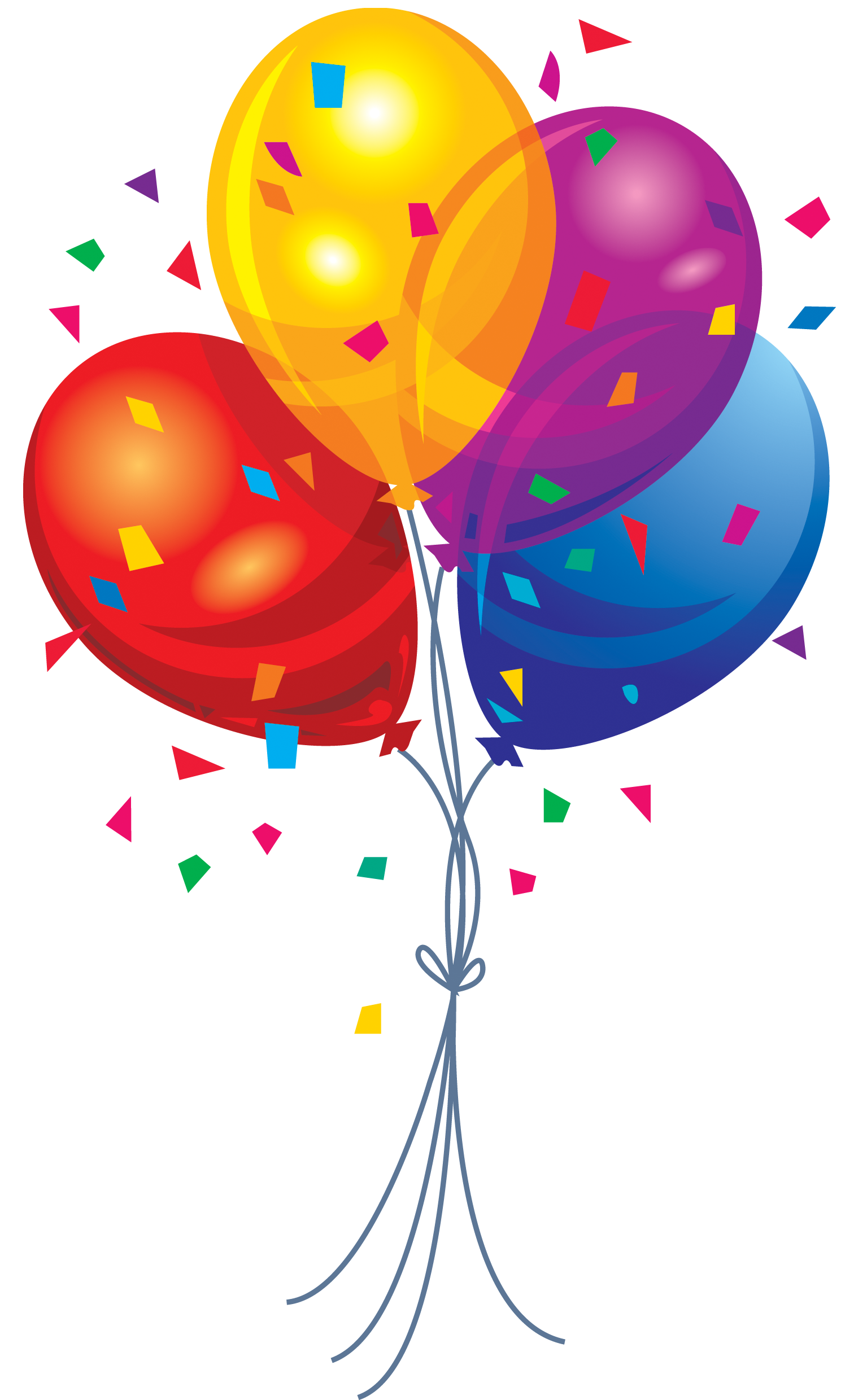 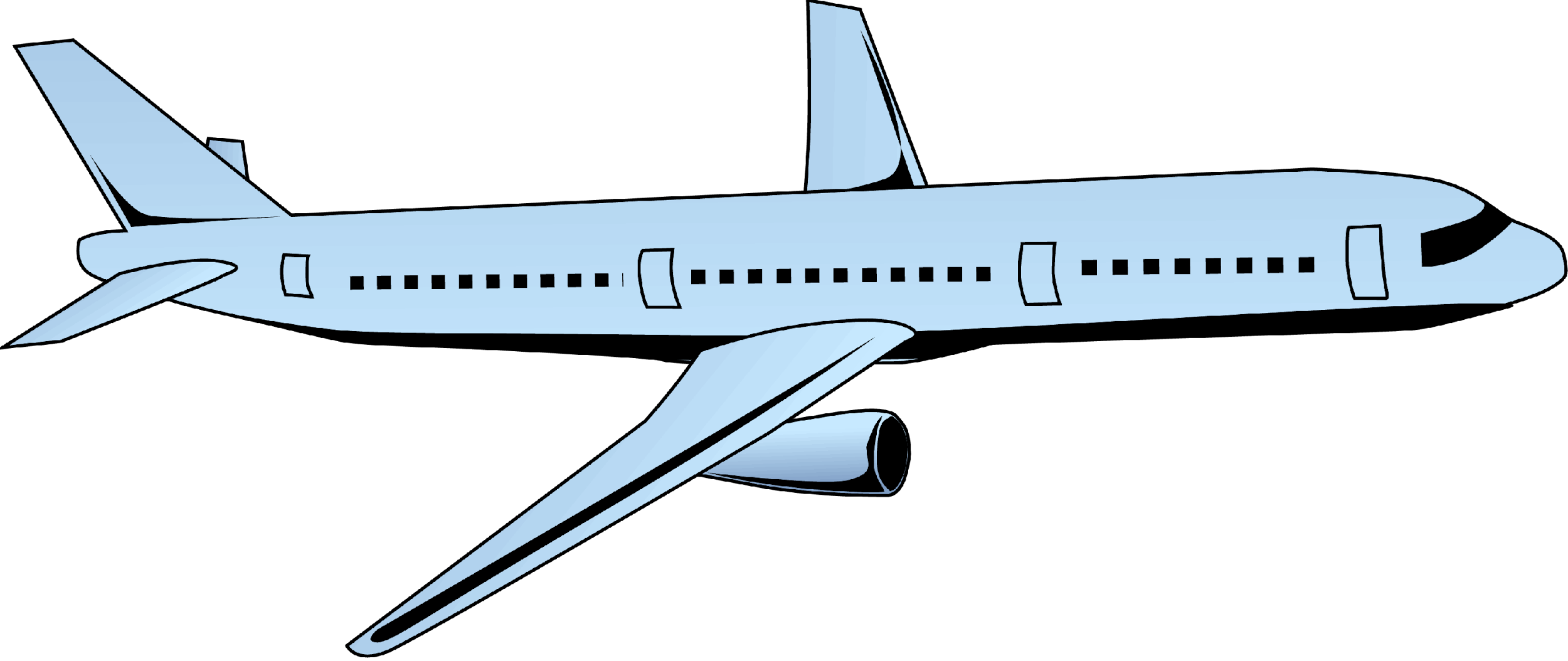 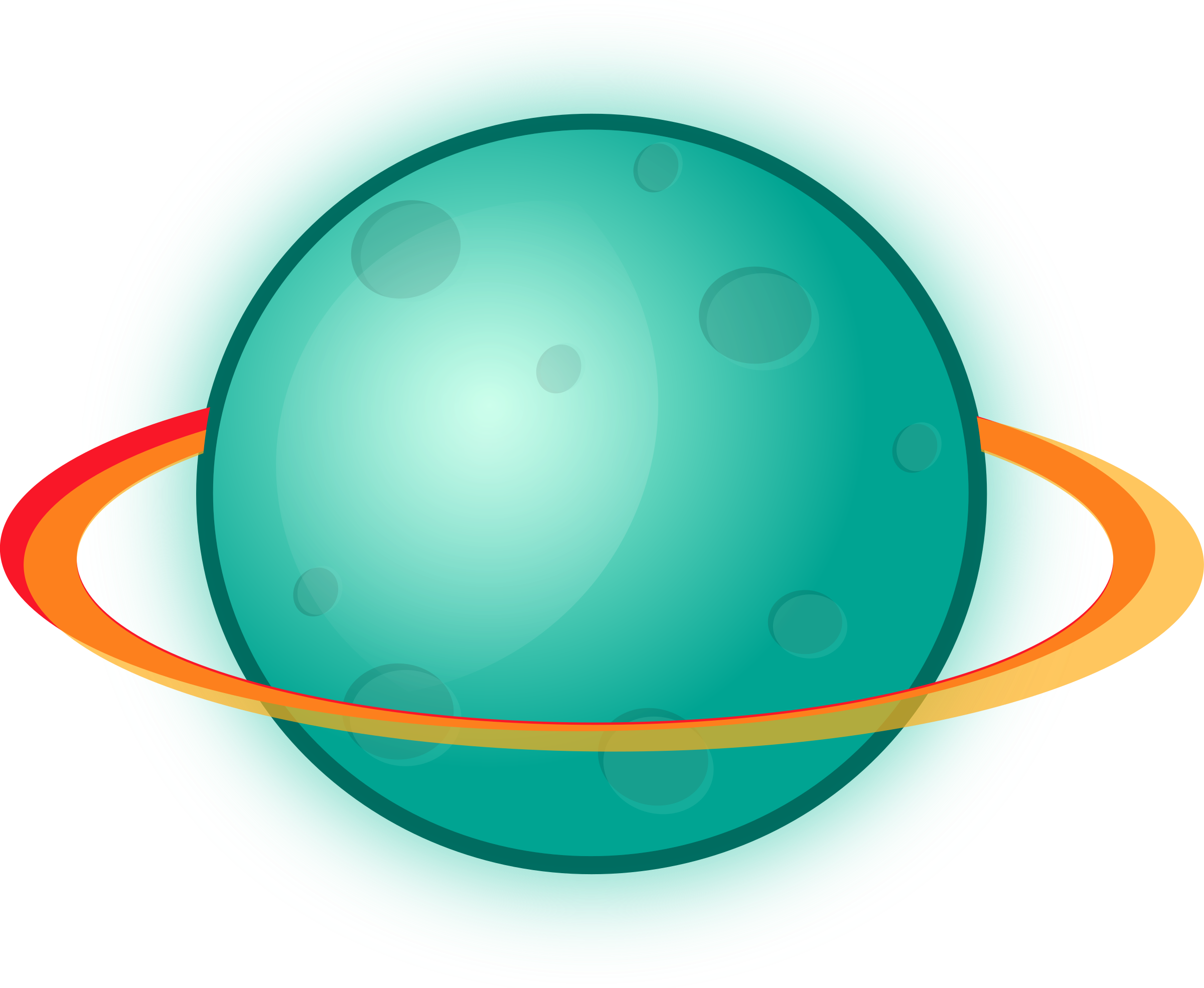 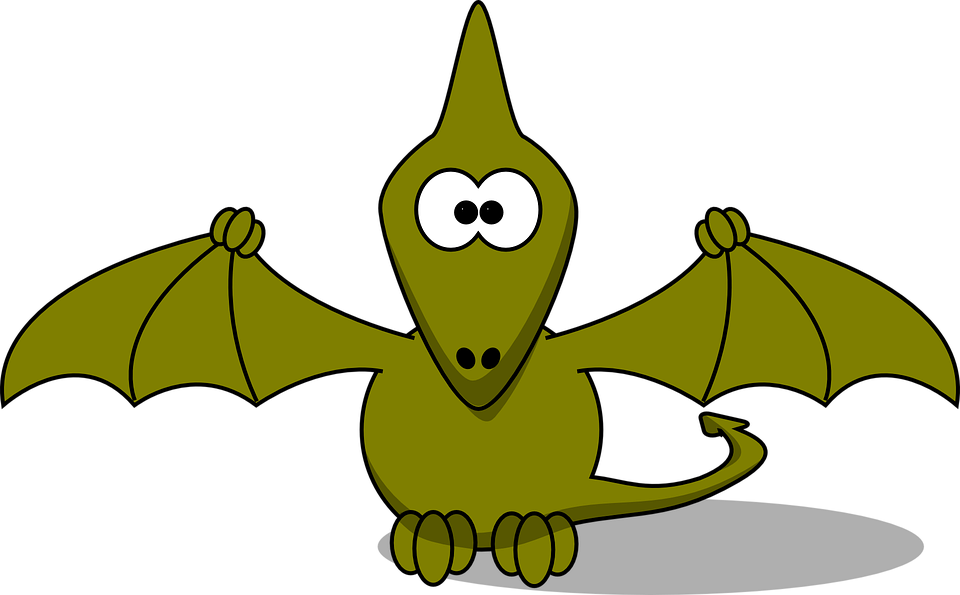 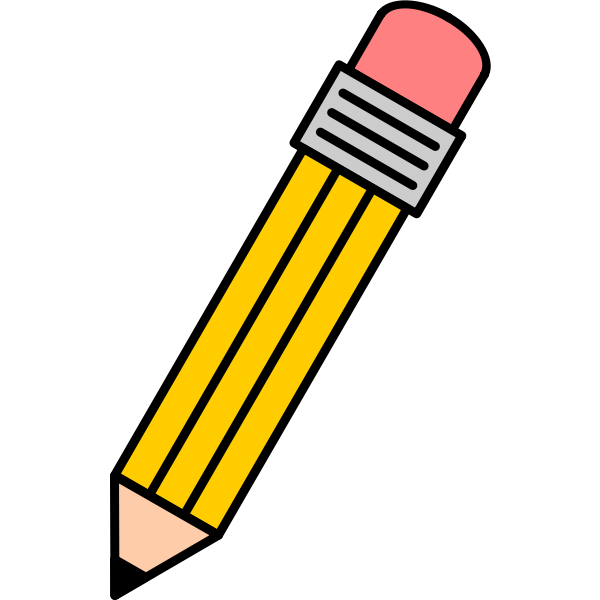 Reception Long Term Plan : OUR LITERACY LEARNING ACTIVITIES
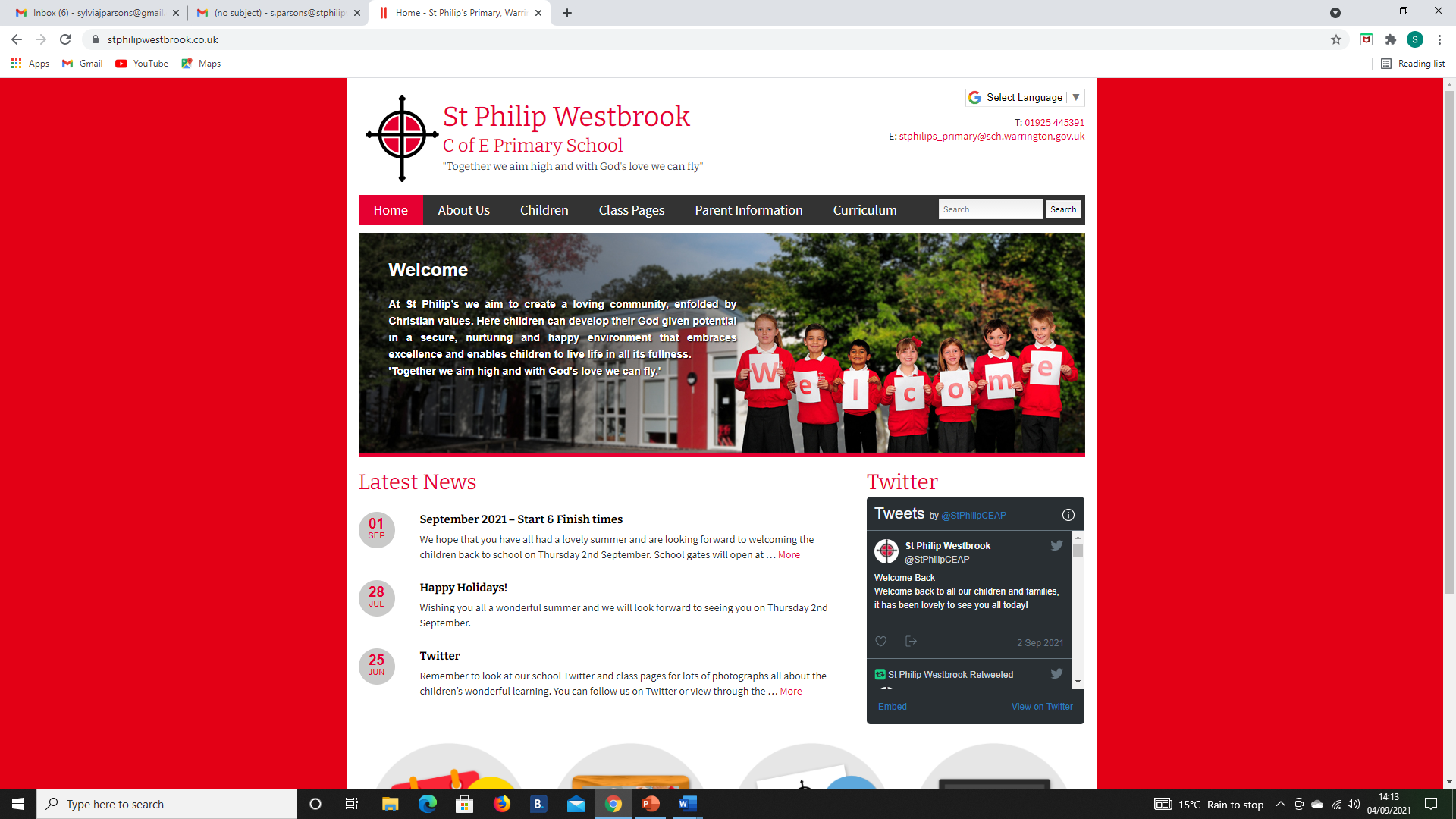 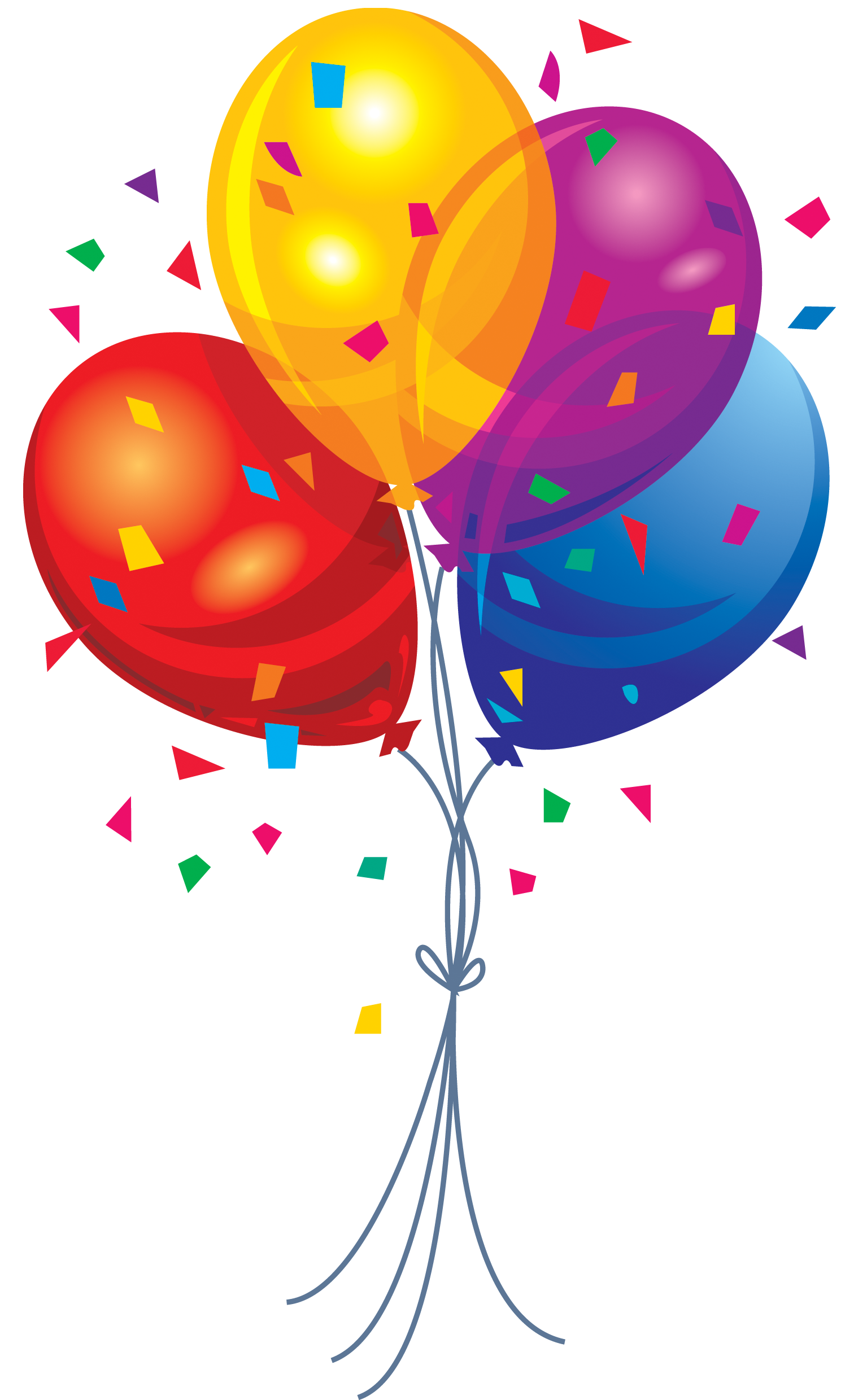 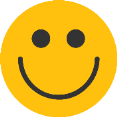 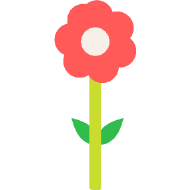 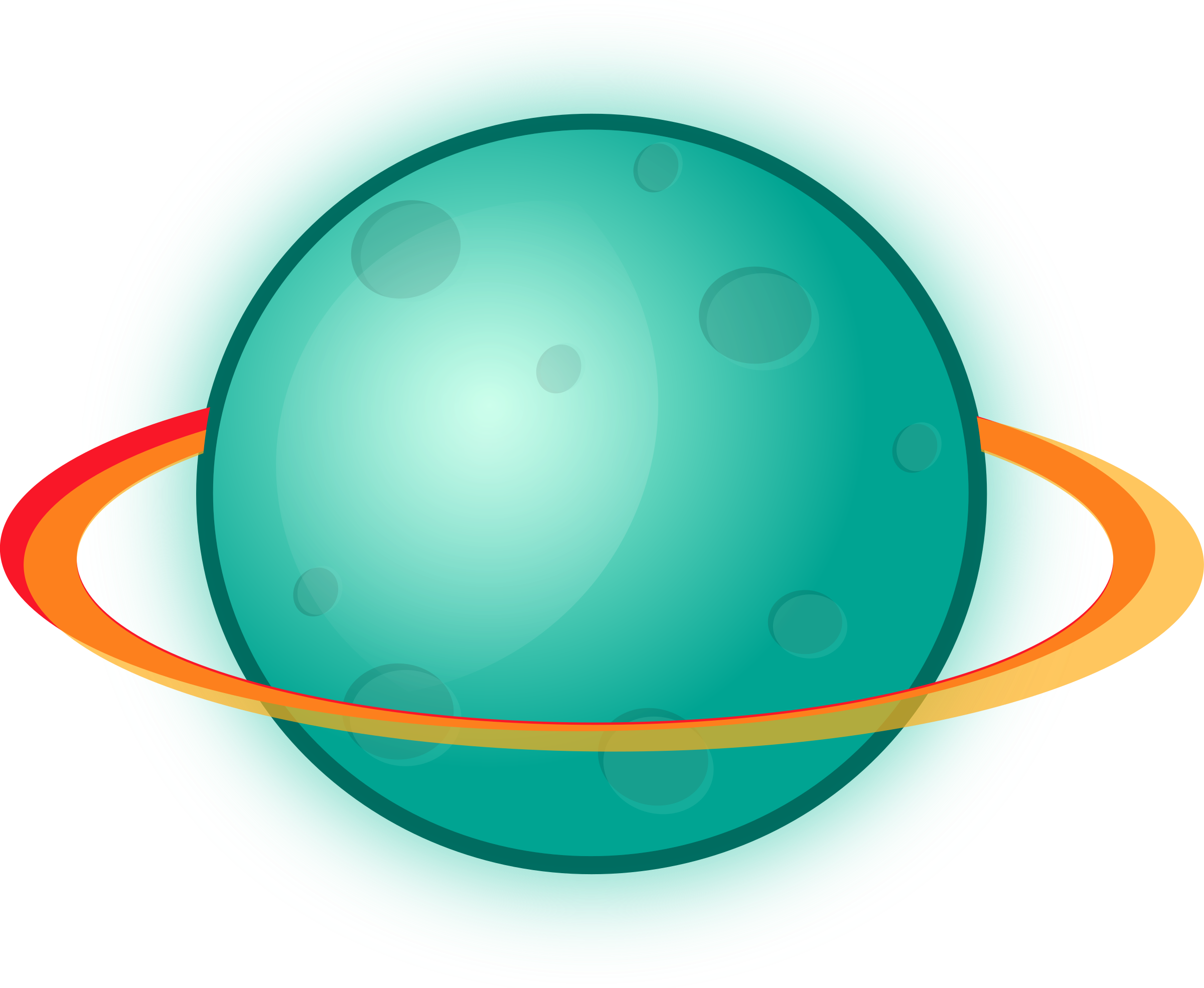 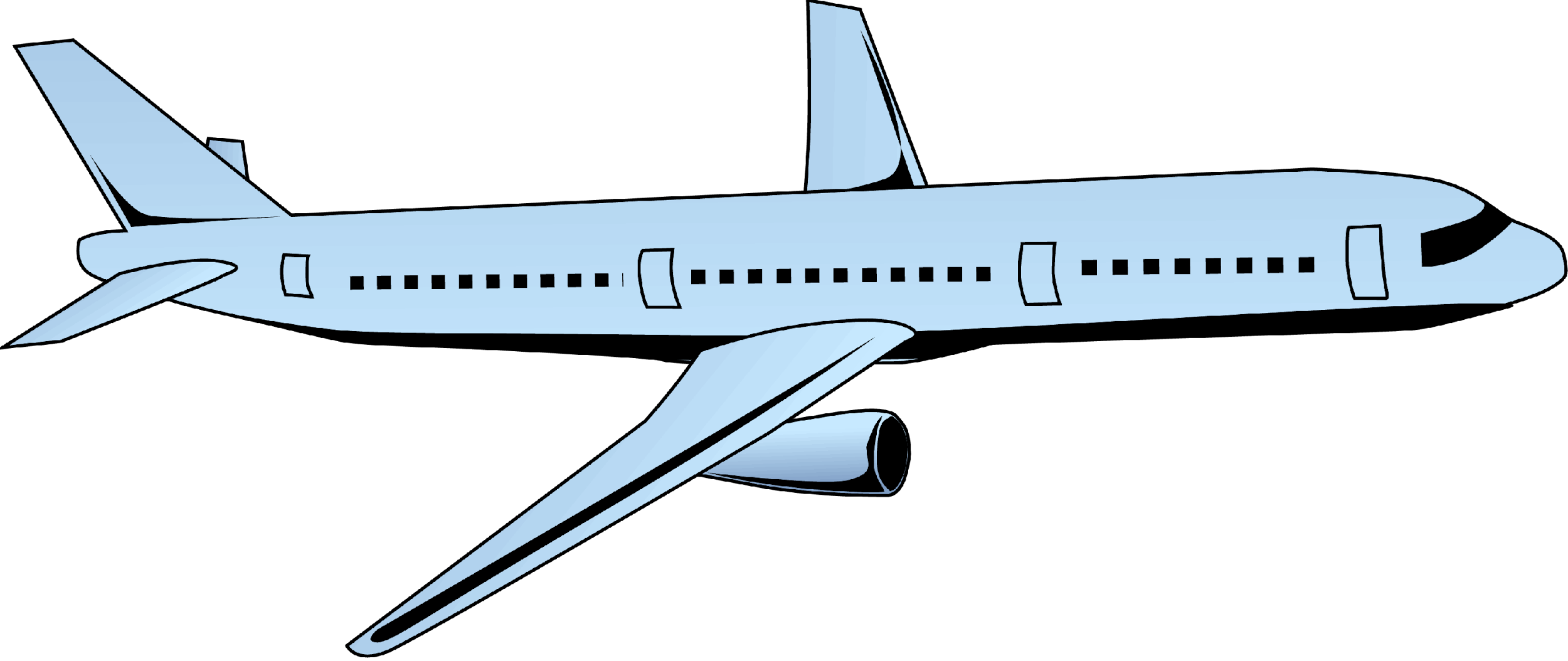 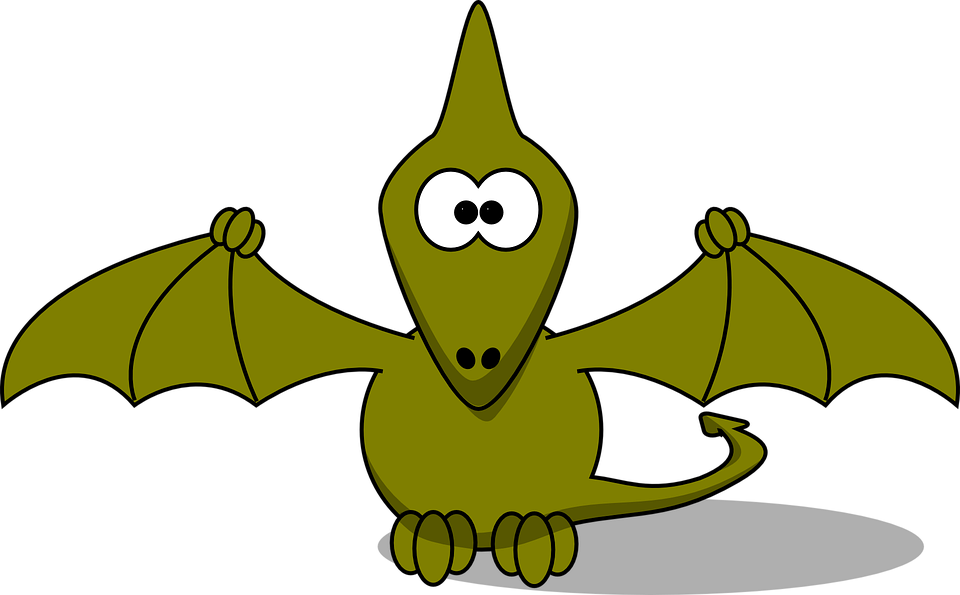 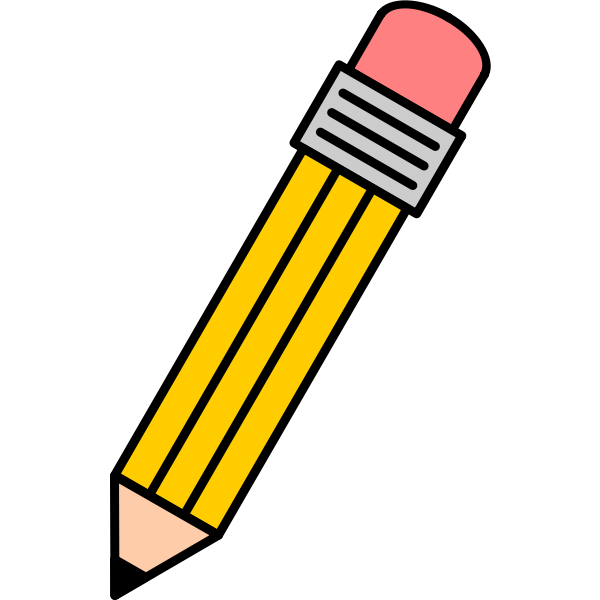 Reception Long Term Plan : OUR LITERACY VOCABULARY
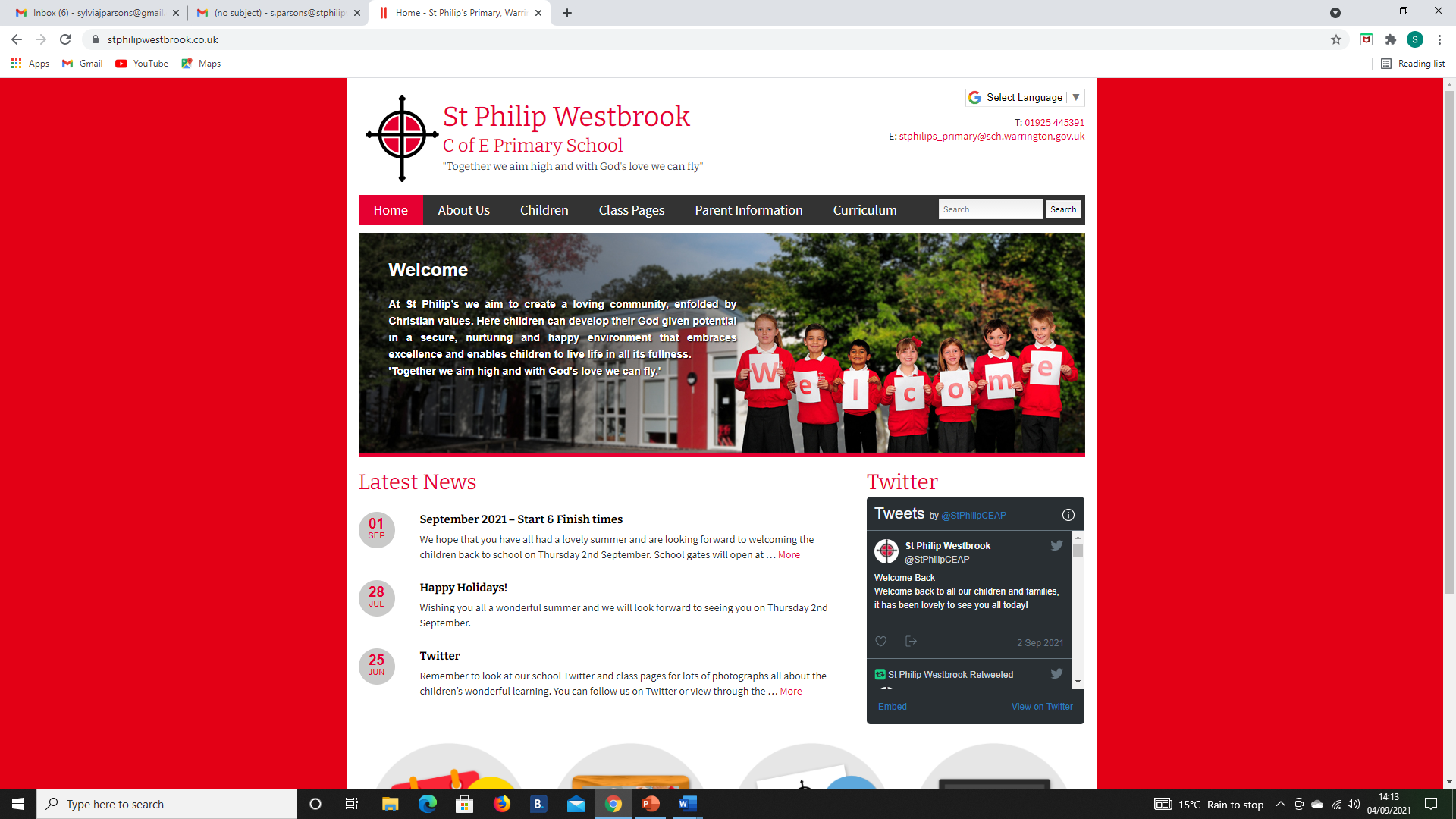 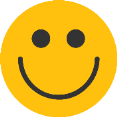 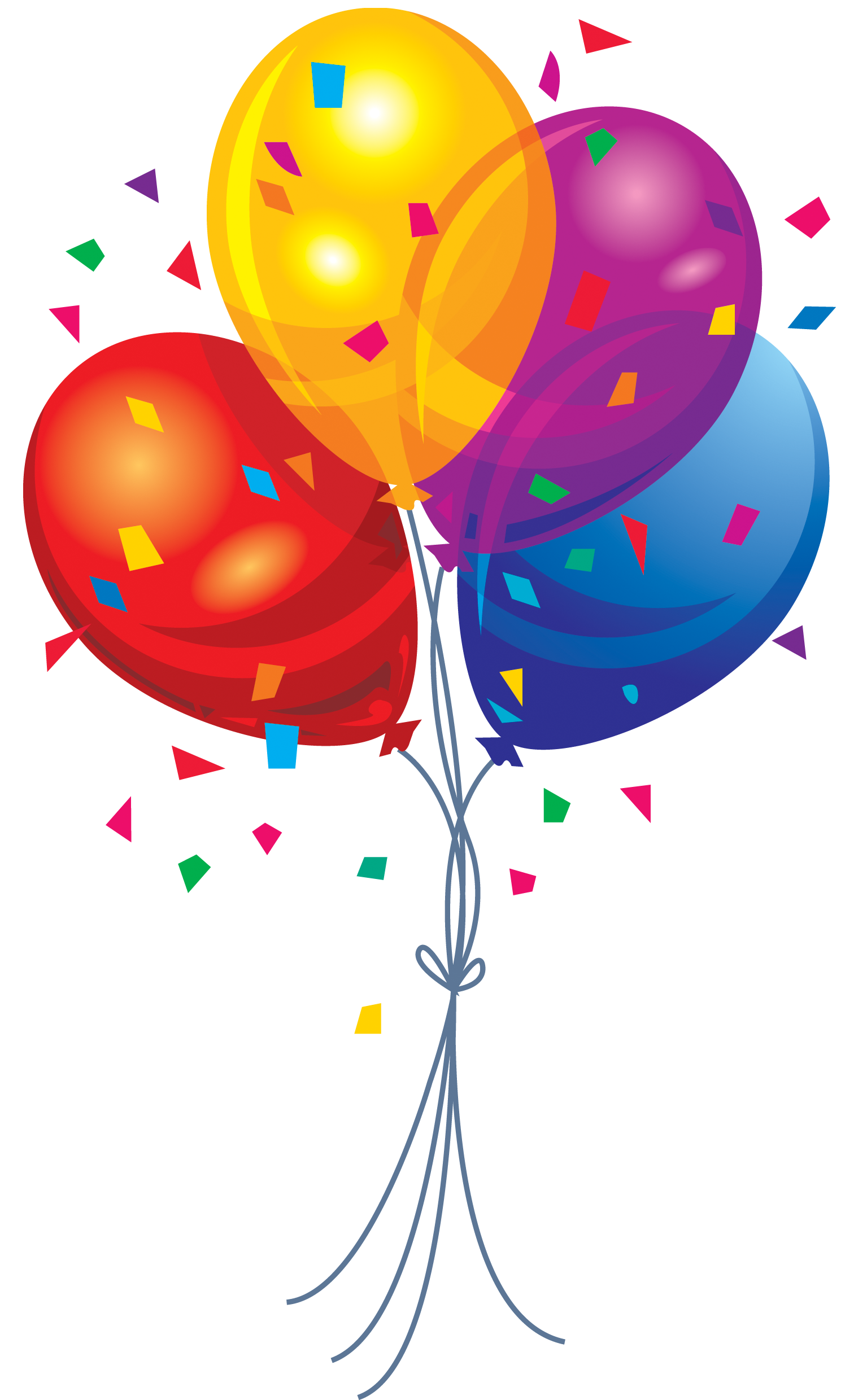 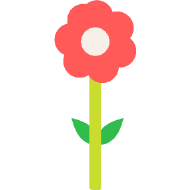 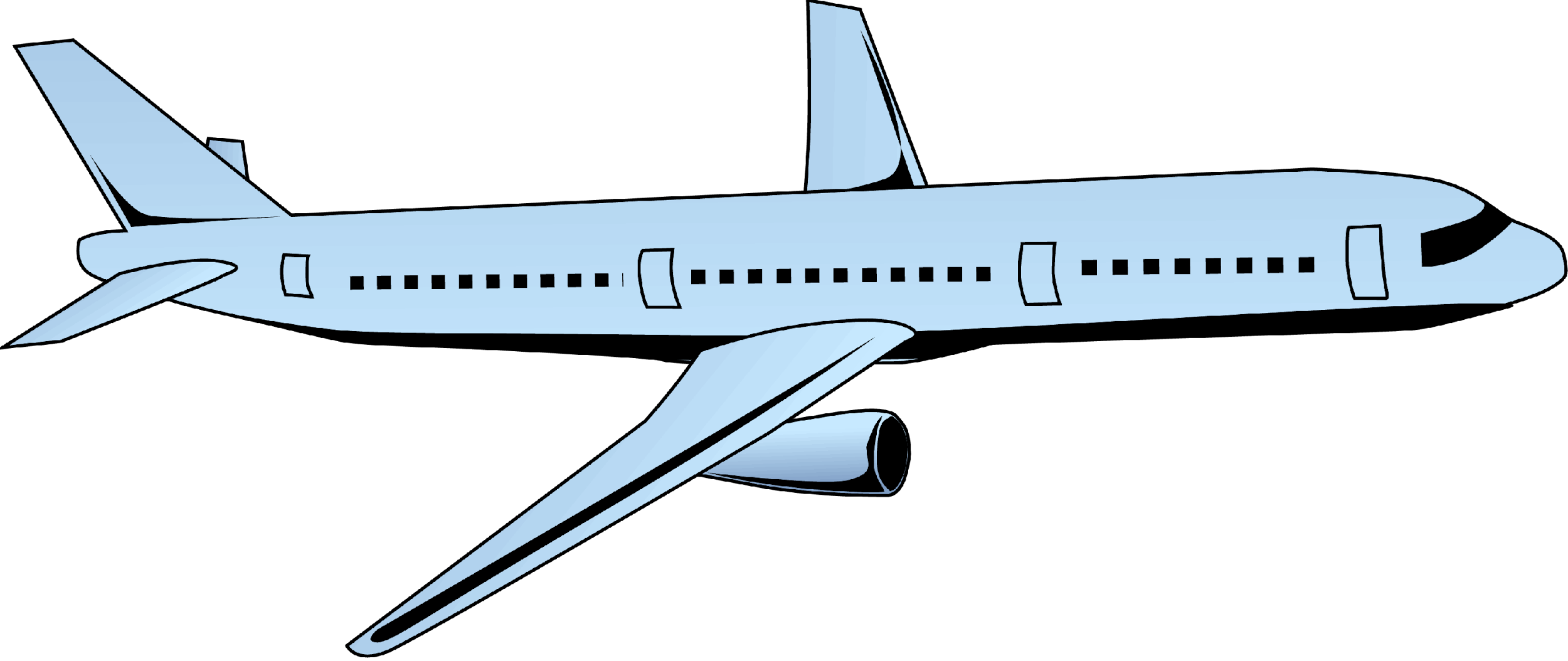 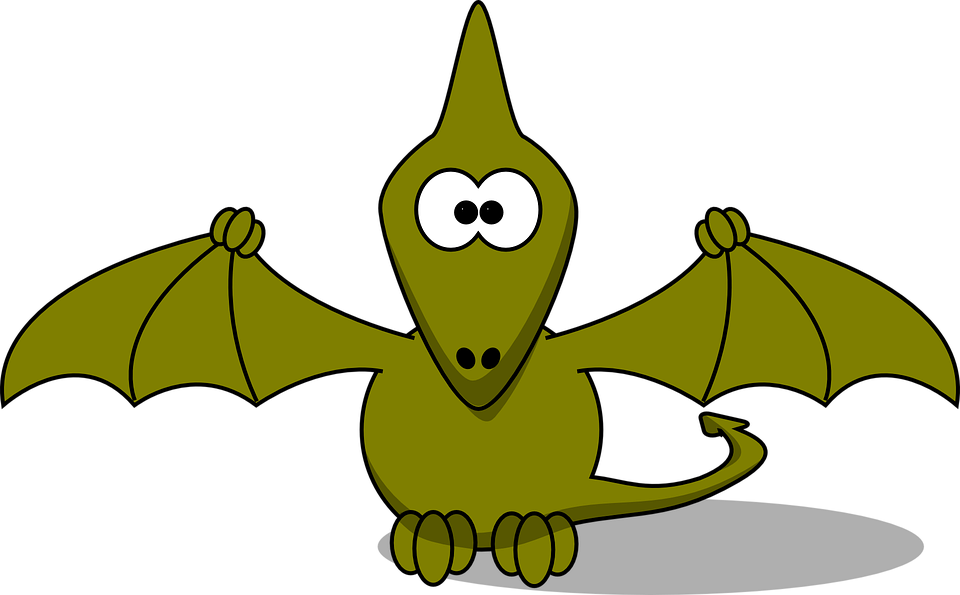 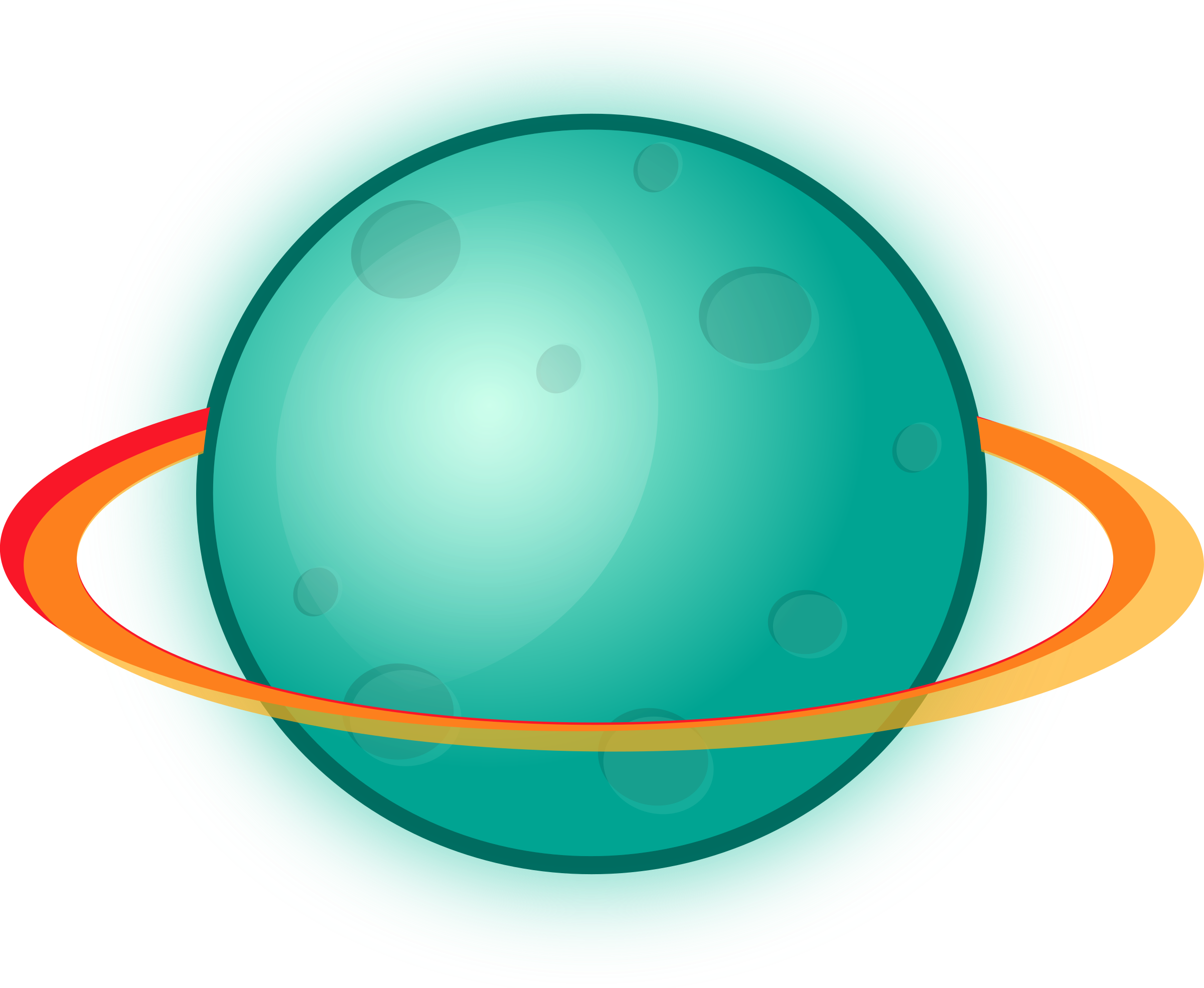 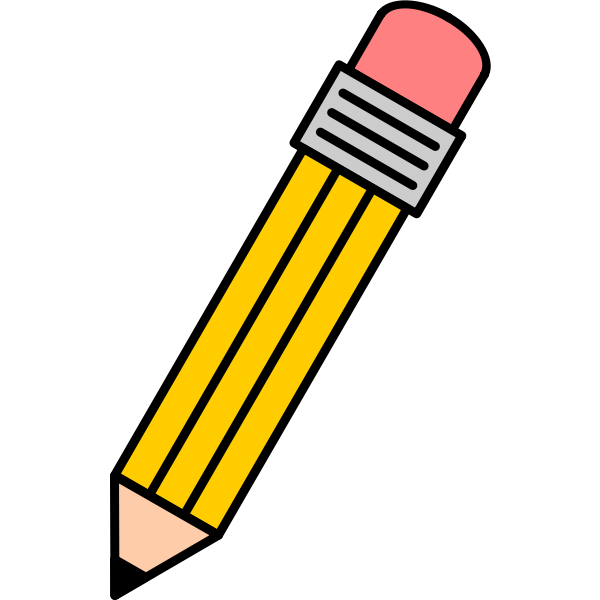 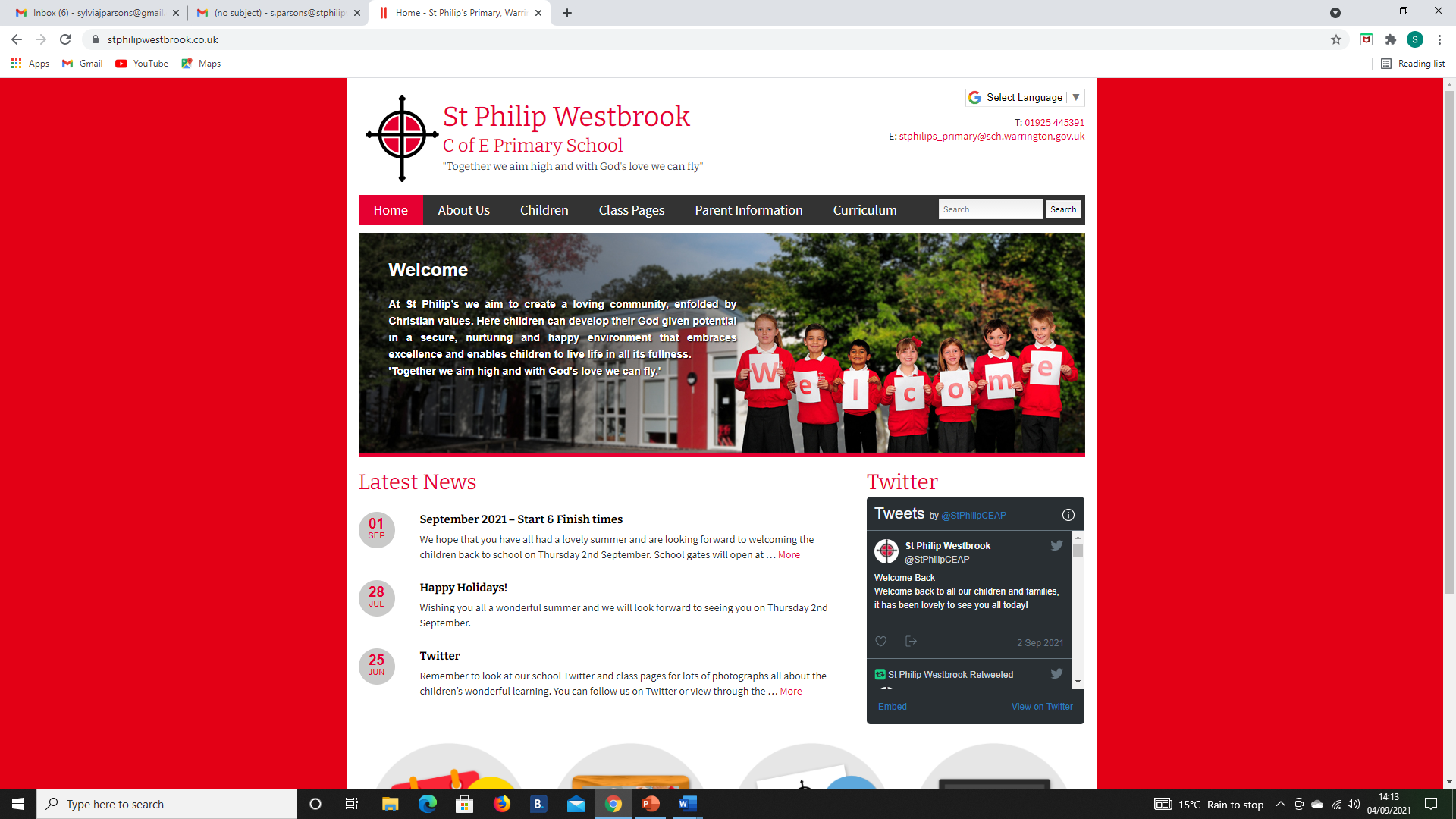 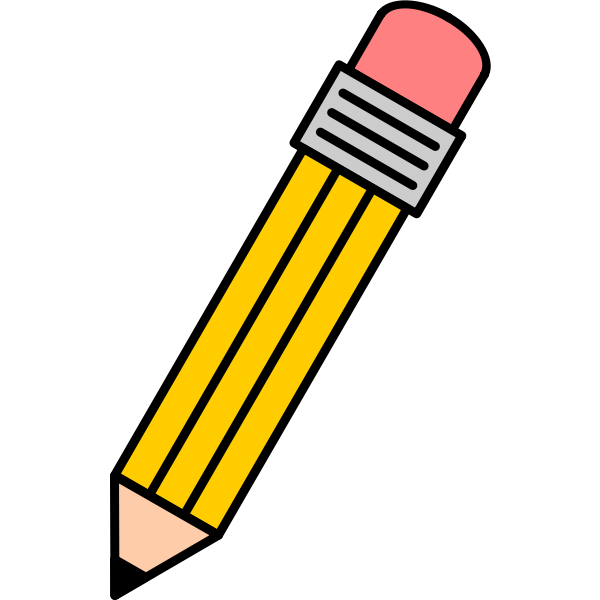 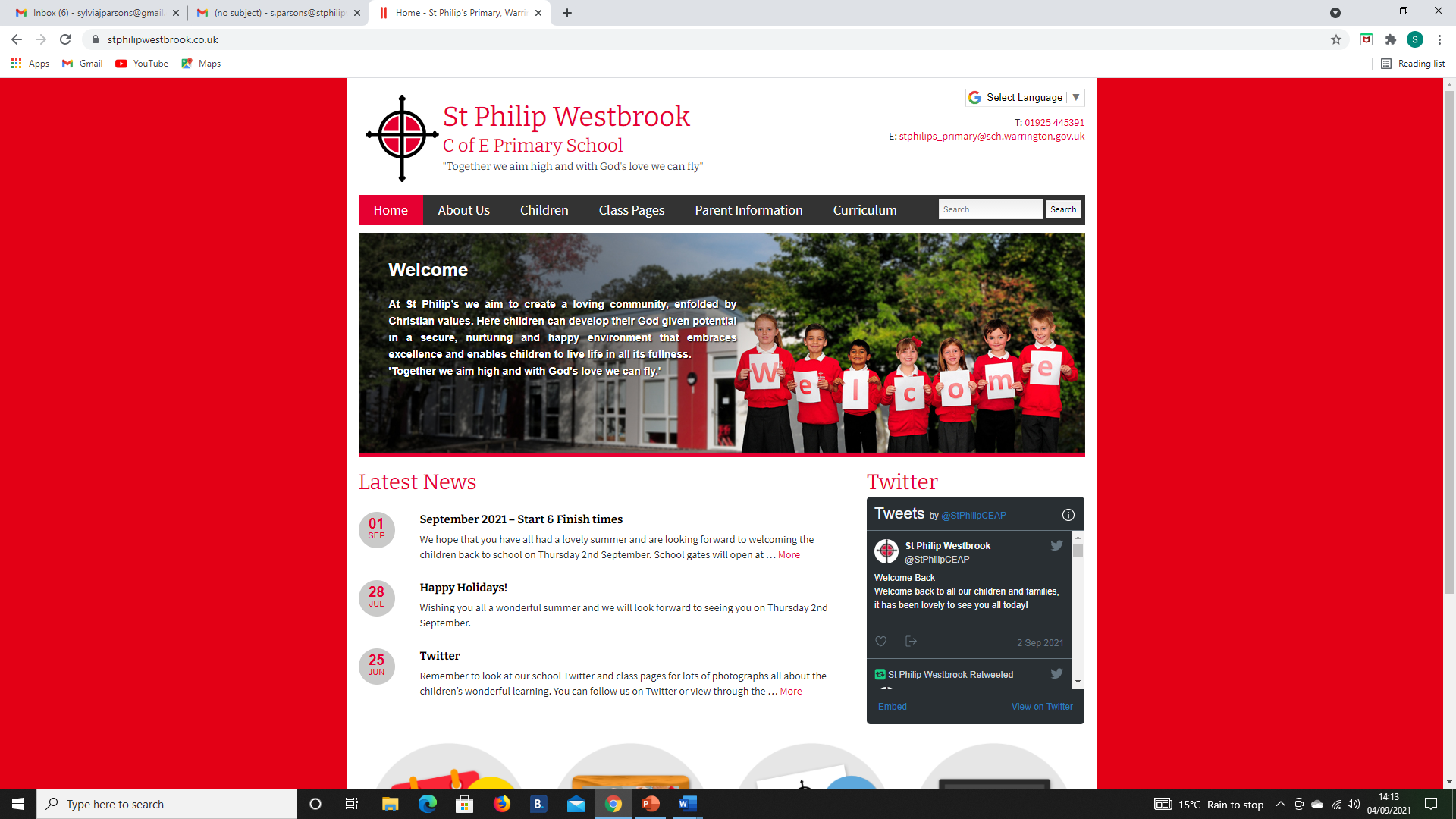 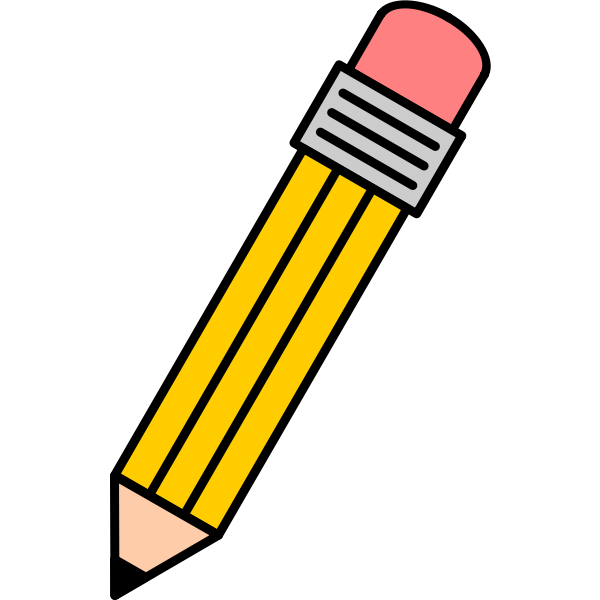